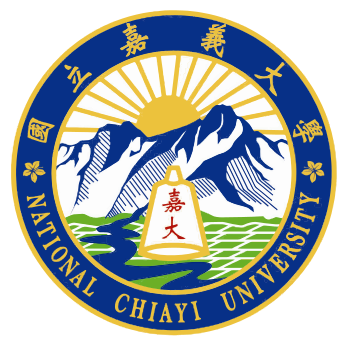 農學院農學碩士在職專班
Graduate Institute of
Agricultural Science,
College of Agriculture
碩 士 學 位 論 文 口 試
論文題目
口試學生：
口試委員：


時間：  年  月   日 (星期   )  上(下)午    ：   
地點：
歡迎蒞臨指導